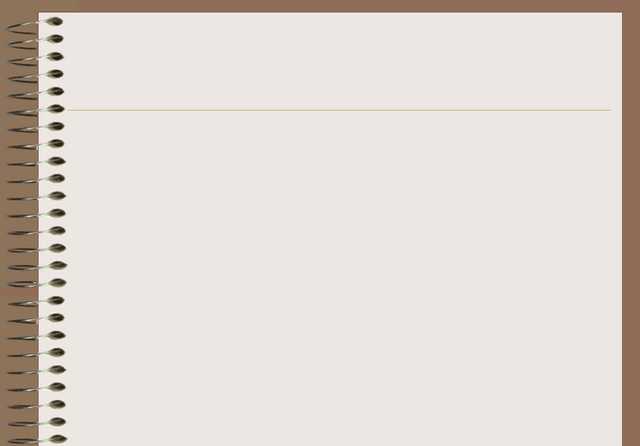 Игра
«Давайте познакомимся»
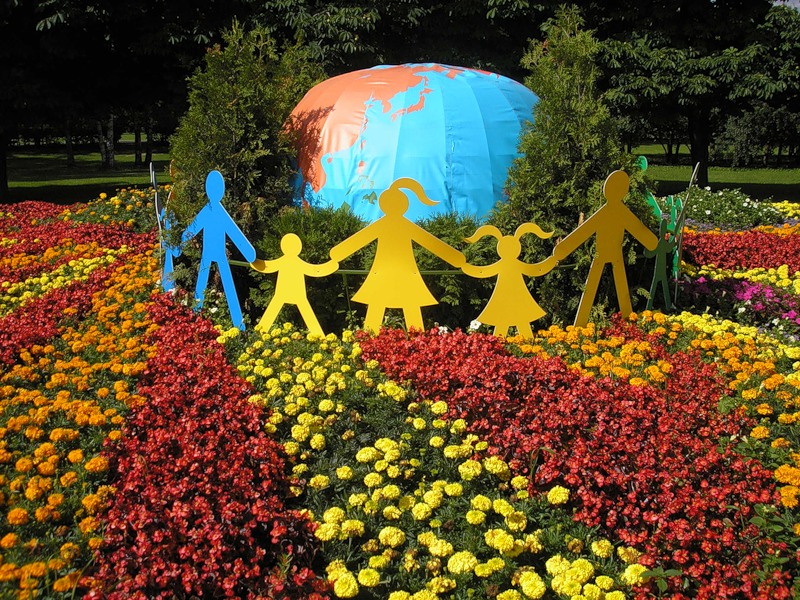 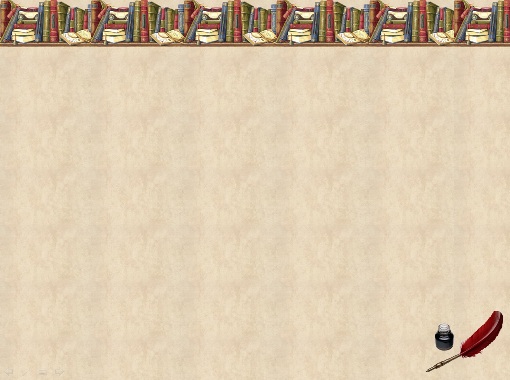 Устный журнал «Как хорошо, 
что есть семья, которая 
от бед любых везде хранит меня»
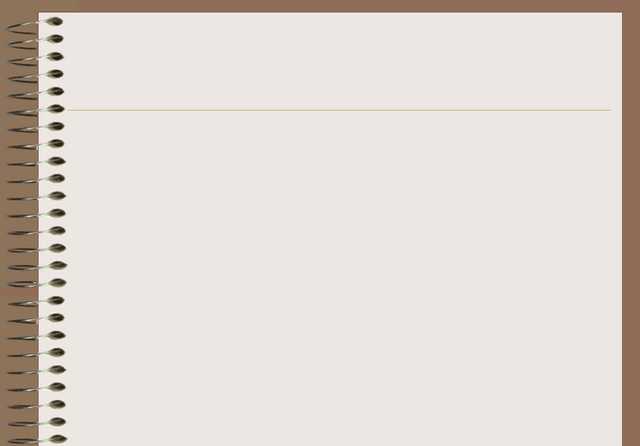 Цель:
 создание единого педагогического пространства (воспитателей, родителей, работников ГИБДД, МЧС, городской библиотеки, областной больницы №23) для сотрудничества, сотворчества и совместной деятельности 
по безопасности детей
 в  детском саду, дома, на улице.
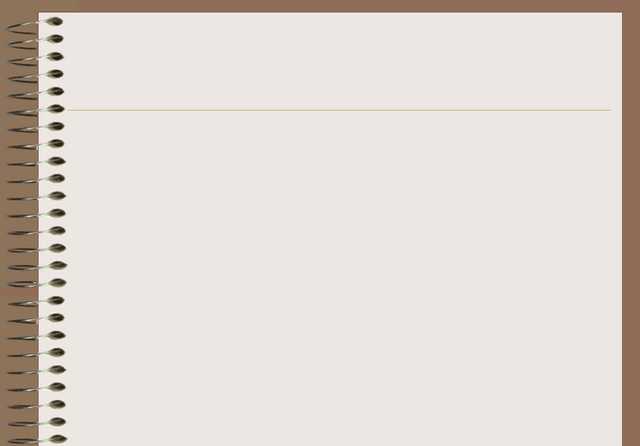 Задачи:
 -  обозначить  возможные  опасности 
для ребенка дошкольного возраста;-   формировать у родителей знания и навыки безопасного  поведения  с  помощью разнообразных методов и приемов; -    побудить родителей задуматься о том, что соблюдение правил безопасного поведения - самое главное для сохранения жизни и здоровья их детей.
Творческие группы

группа «Детский сад»: 
«Десять «Нельзя»»

группа «Дом»: 
«Будь осторожен с ….»

группа «Улица»:
«Вместе с родителями ….»
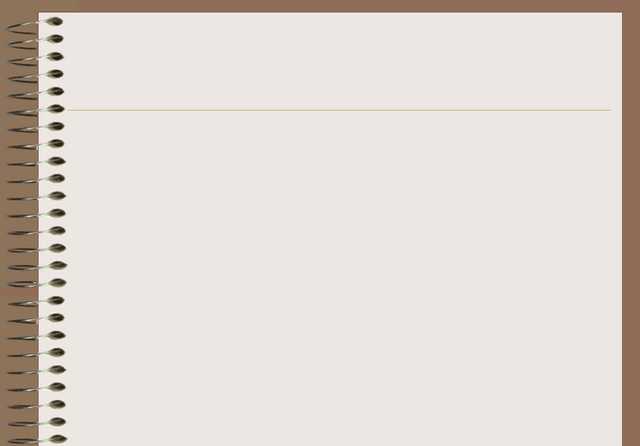 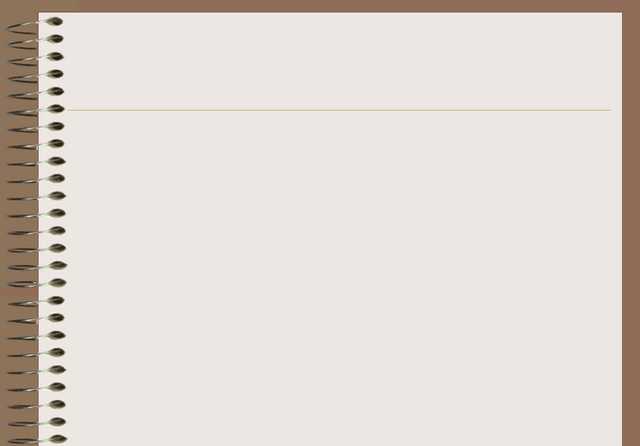 1 страница
« Как воспитать ребёнка уверенным и осторожным»
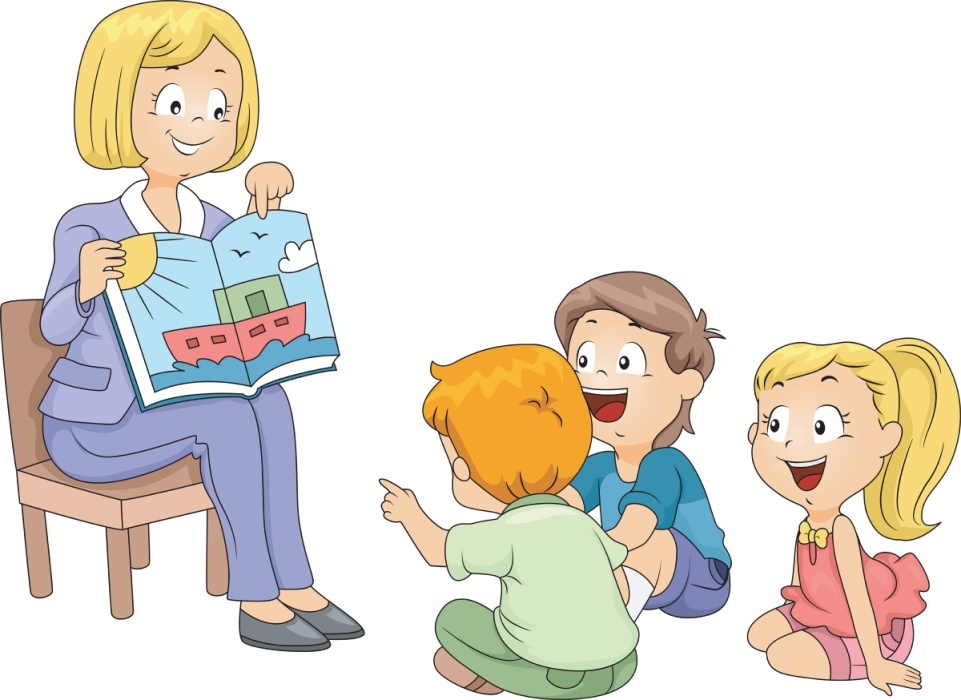 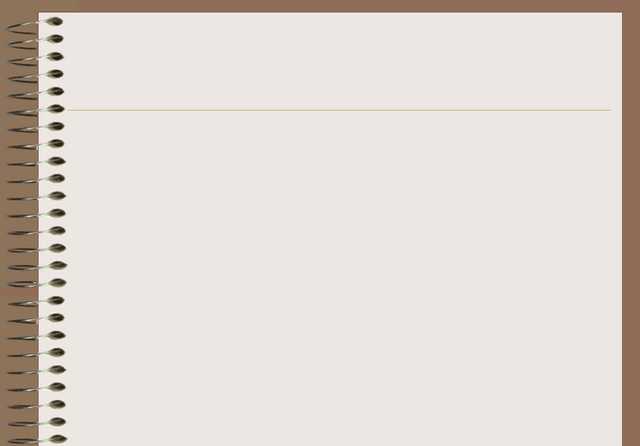 Если вы хотите, чтобы ваш ребёнок был здоров,не занимайтесь самолечением. В любых случаях обращайтесь к специалистам.
Помните, 
что только взрослые 
в ответе за жизнь и здоровье своих детей.
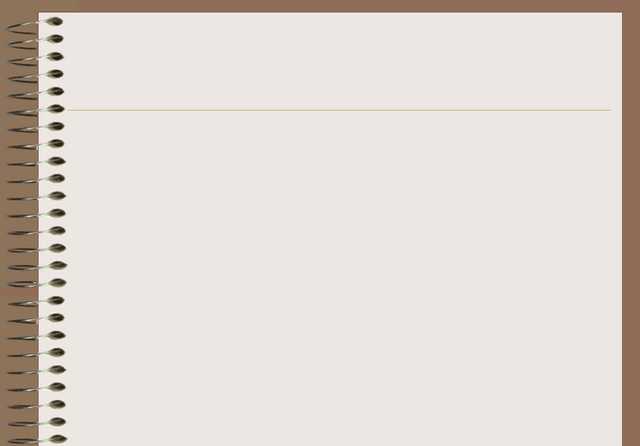 2 страница
«Безопасность наших детей – 
в наших руках»
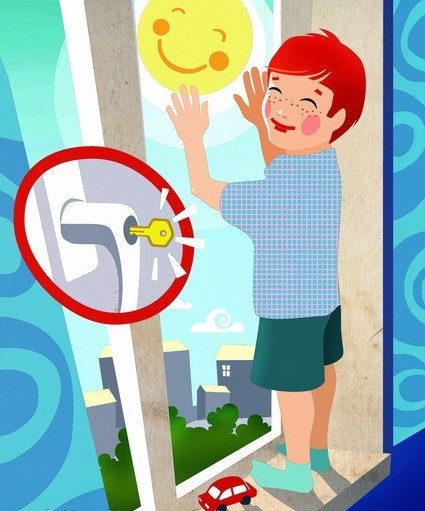 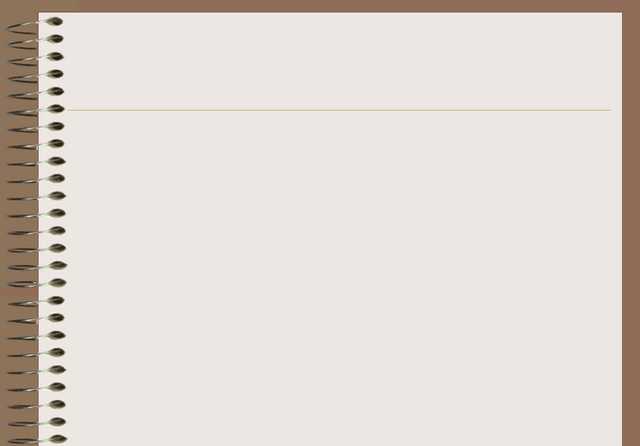 Игралочка для родителей «Волшебный сундучок»
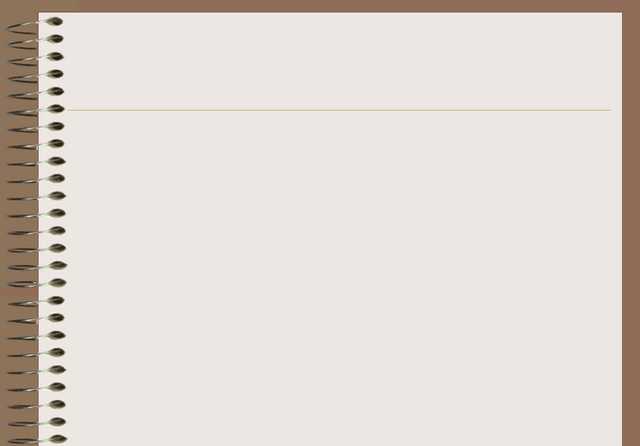 Дорогие родители!

 Помните, что Ваш ребёнок
 не всегда может правильно оценить ситуацию, 
поэтому лучше, если он будет выполнять поручения 
  под бдительным контролем 
с вашей стороны.
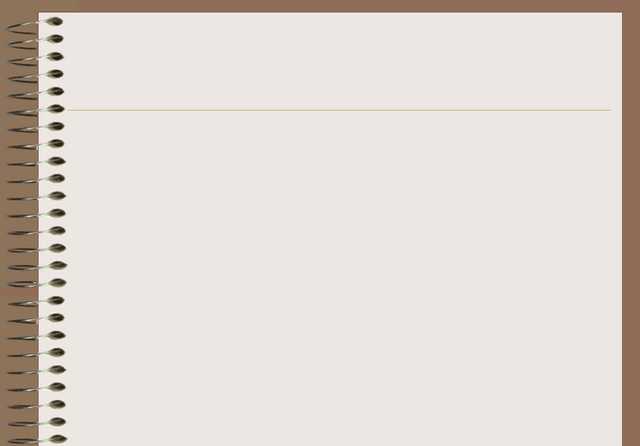 3 страница
«Зная ПДД – не попадёшь в ДТП»
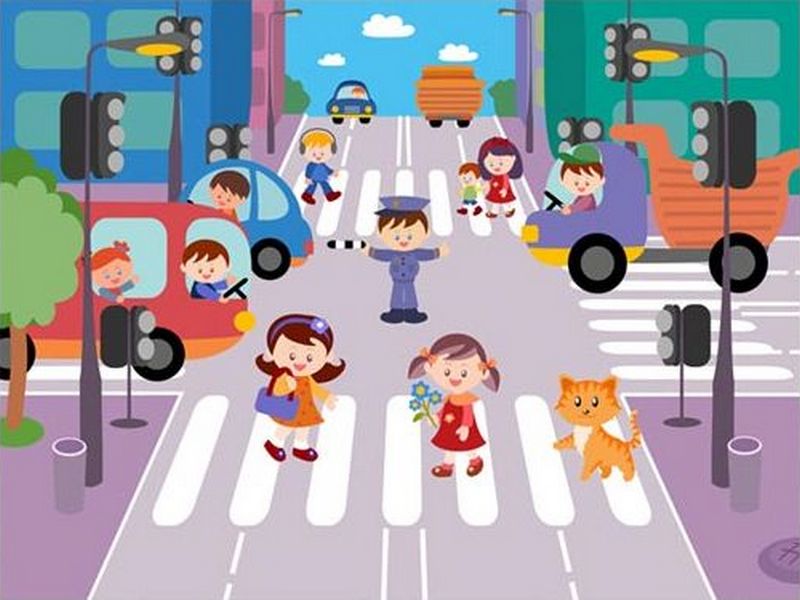 Сказка«Колобок на новый лад»
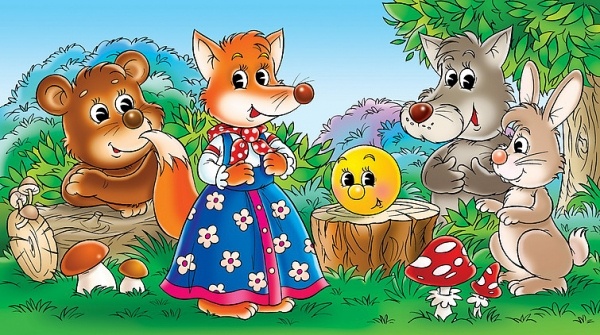 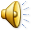 Результаты анкетирования

Считают важной проблему для себя и близких – 90% опрошенных.
Знают и соблюдают ПДД – 80 %.
Нарушают ПДД в присутствии детей – 35 %. 
Причина: «очень торопятся, опаздывают» - 22%.
Не допускают возможности самостоятельного выхода дошкольника на дорогу – 75%.
По мнению опрошенных виновниками ДТП являются водители – 50%, пешеходы - 20%.
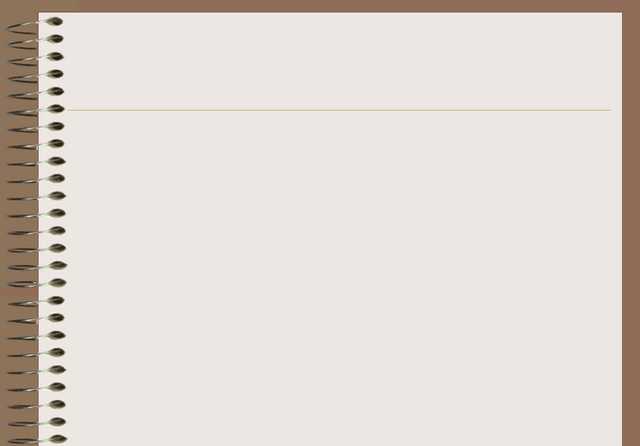 Дорогие родители!

ПОМНИТЕ! 

Ребенок учится законам улицы,
 беря пример с вас и других  взрослых. Старайтесь сделать всё возможное, чтобы оградить детей 
от несчастных случаев на дорогах!
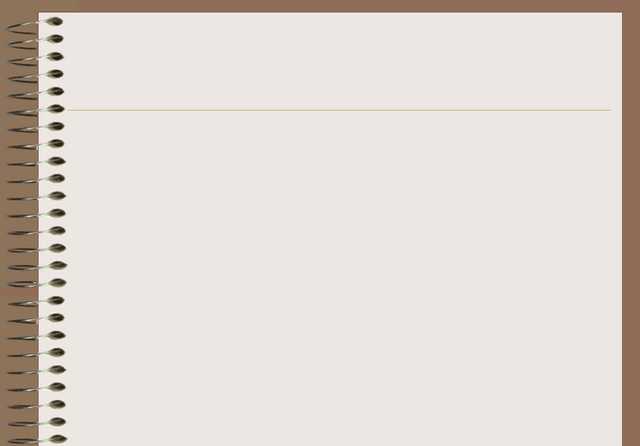 4 страница

«Для вас, родители»
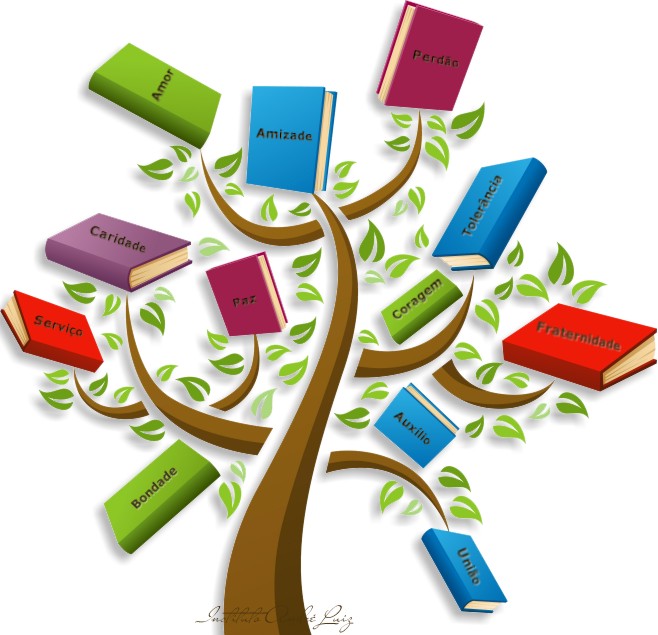 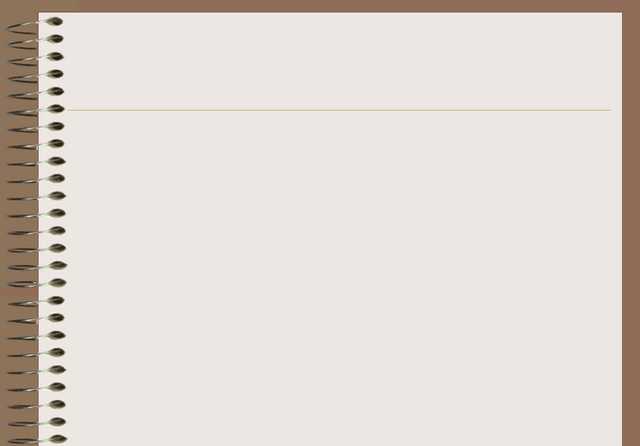 Это надо знать
Вмешивайтесь в ситуацию, говорите и действуйте в пользу ребёнка.
 Знайте соответствующую возрасту возможную реакцию ребёнка и пользуйтесь ею.
 Уважайте чувства вашего ребёнка, как бы они ни выражались.
 Поощряйте проявление большей самостоятельности и ответственности.
 Контролируйте ребёнка до тех пор, пока он не будет готов к большей ответственности.
 Определяйте границы дозволенного чётко и категорически.
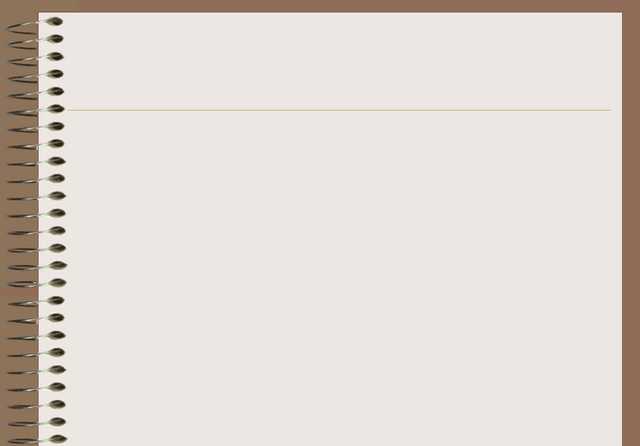 До  новых встреч